Isomeric states in 98Cd and 98Ag
Andrey Blazhev
University of Cologne
PRESPEC Decay Physics Workshop
12-13  January 2011, Brighton, UK
Outline
Introduction

RISING  S352  Experiment

98Cd Isomer Spectroscopy

98Cd  98Ag Decay Data

Summary and Outlook
Introduction
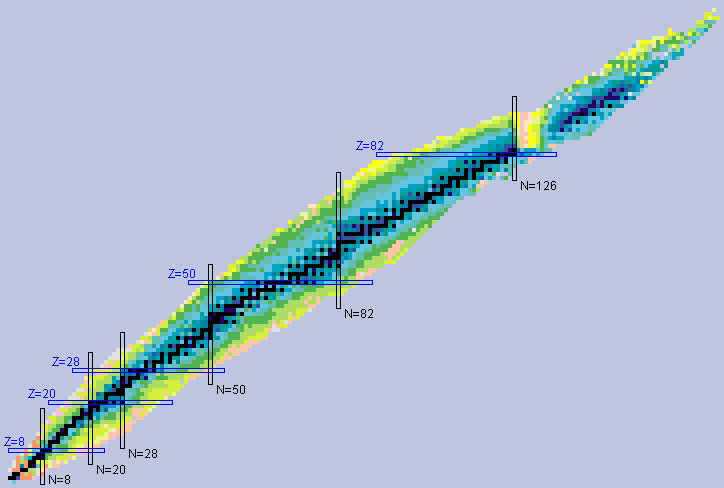 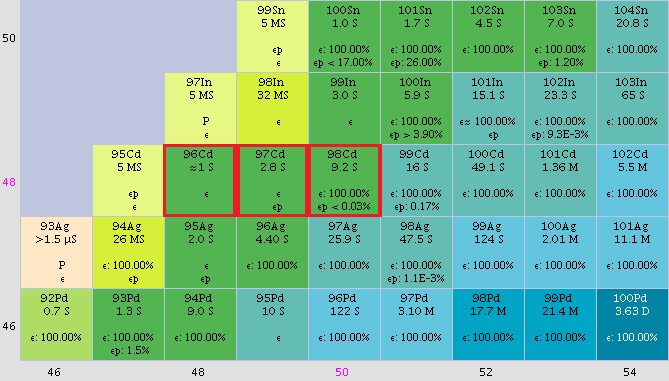 N=Z line
Adapted from The NNDC Chart of The Nuclides
Adapted from The NNDC Chart of The Nuclides
Isomers in the 100Sn region
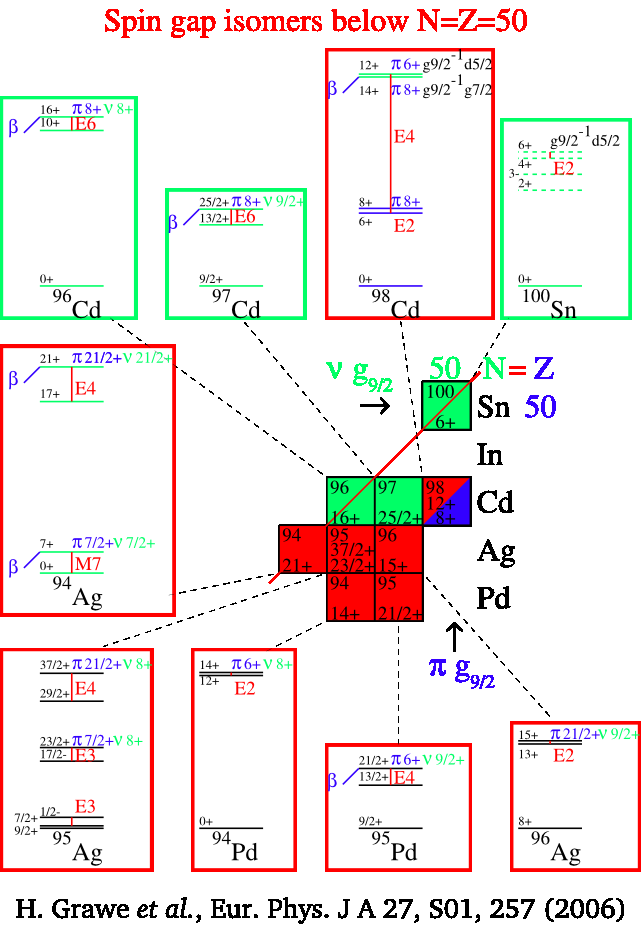 Importance of isomers
 Test of the shell model
 Single-particle structure
 Residual interaction
 Astrophysics

Properties of isomers
 Existence
 Excitation energy
 Halflife (transition strength)
 Spin and parity
 γ-decay cascades
 Particle decays
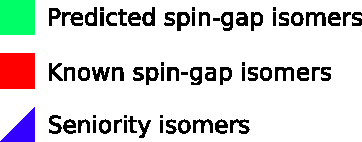 Main goals of the RISING S352 experiment
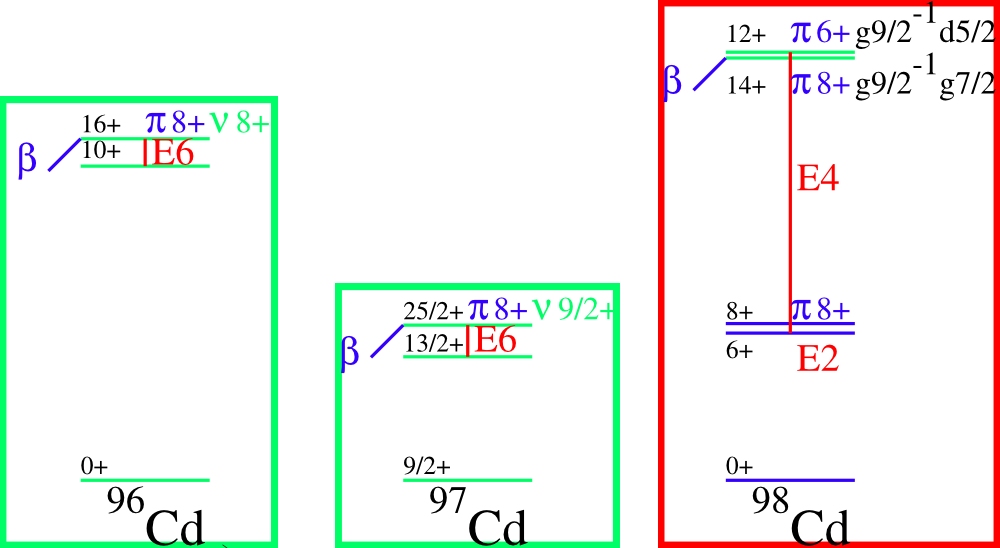 K. Ogawa, Phys. Rev. C 28, 958, (1983)
A. B. et al., PRC 69 064304 (2004)
RISING  S352 Experimental Setup
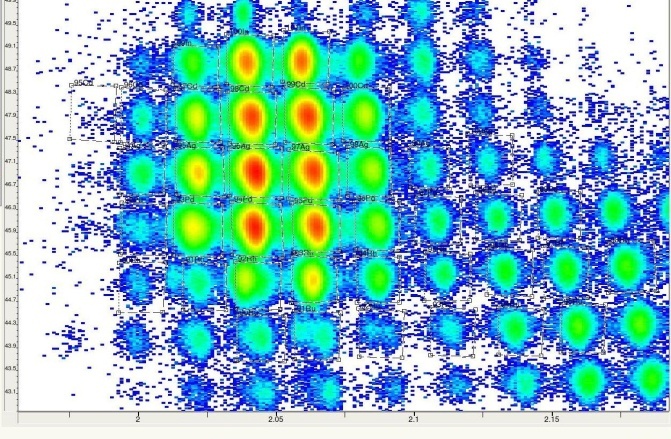 Z
A/Q
Stopped RISING
Primary beam
124Xe @ 0.85 GeV/u
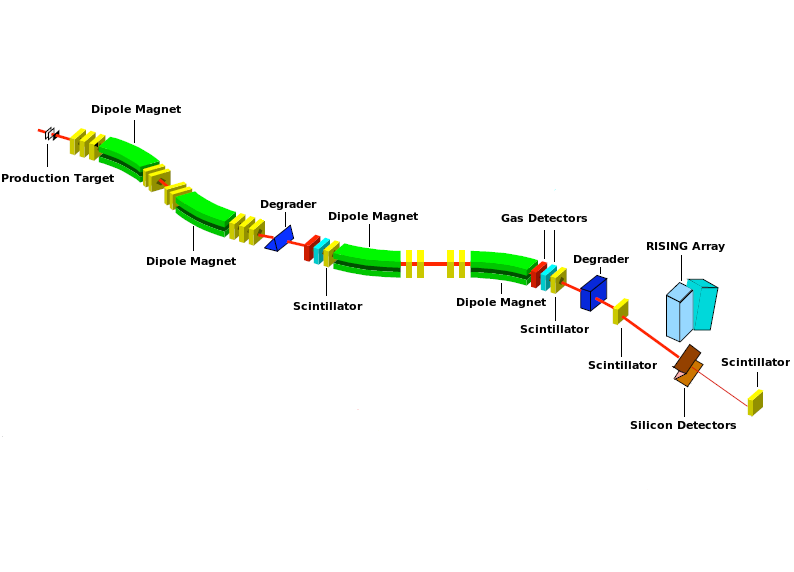 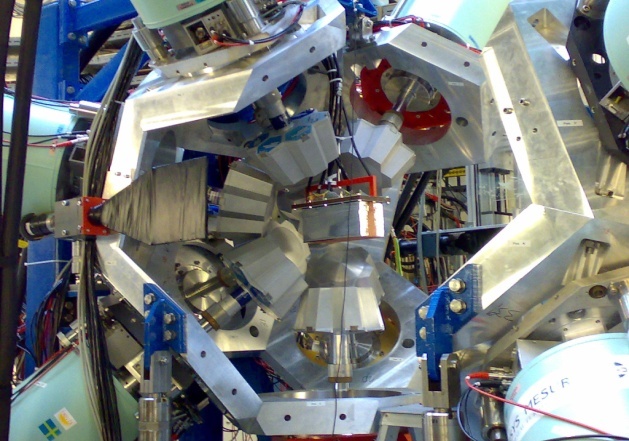 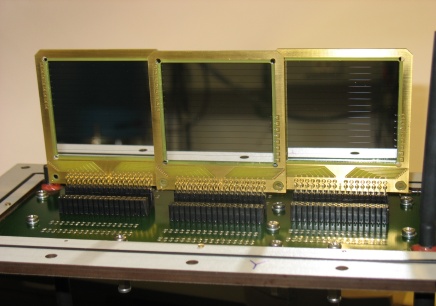 Active stopper
98Cd
Number of 98Cd implanted ~ 3 · 105
98Cd-gated Ge-spectrum
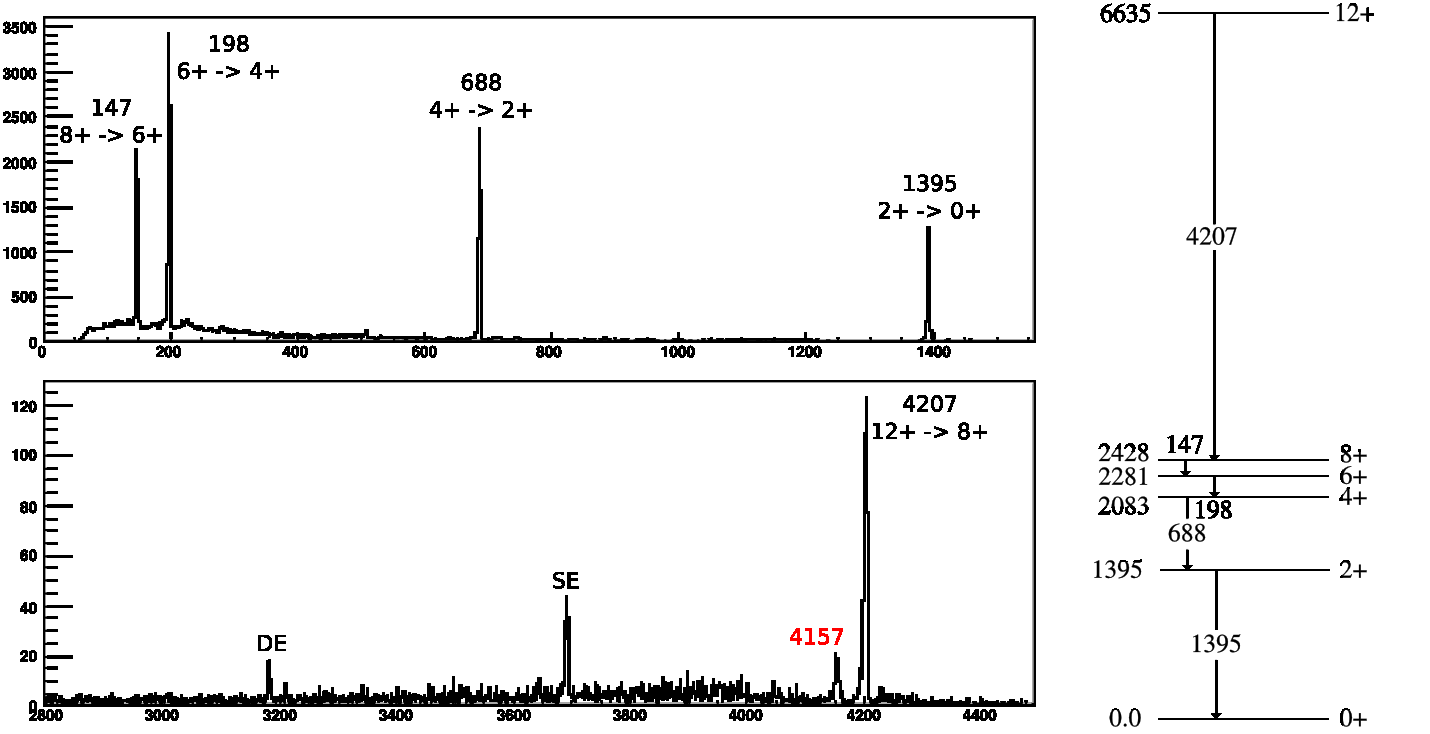 98Cd-gated Ge-spectrum
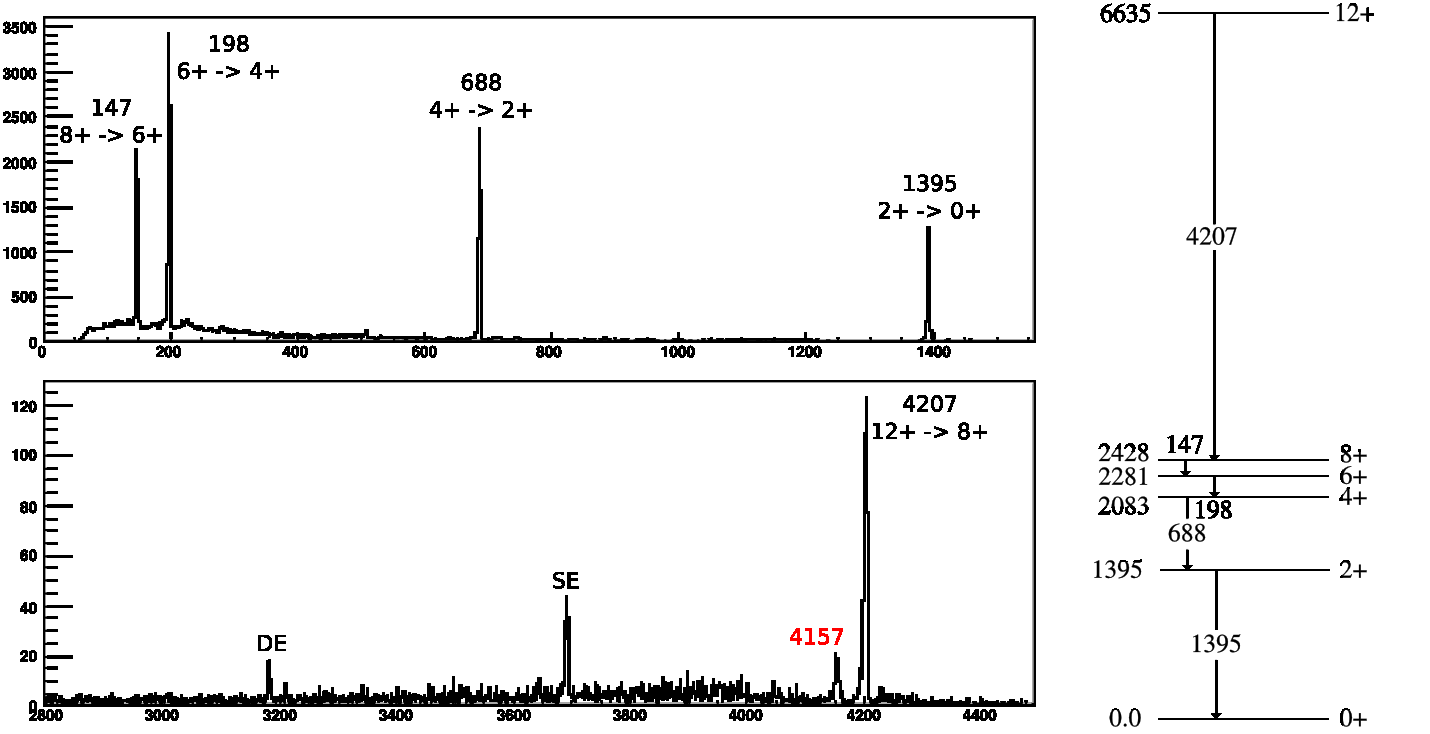 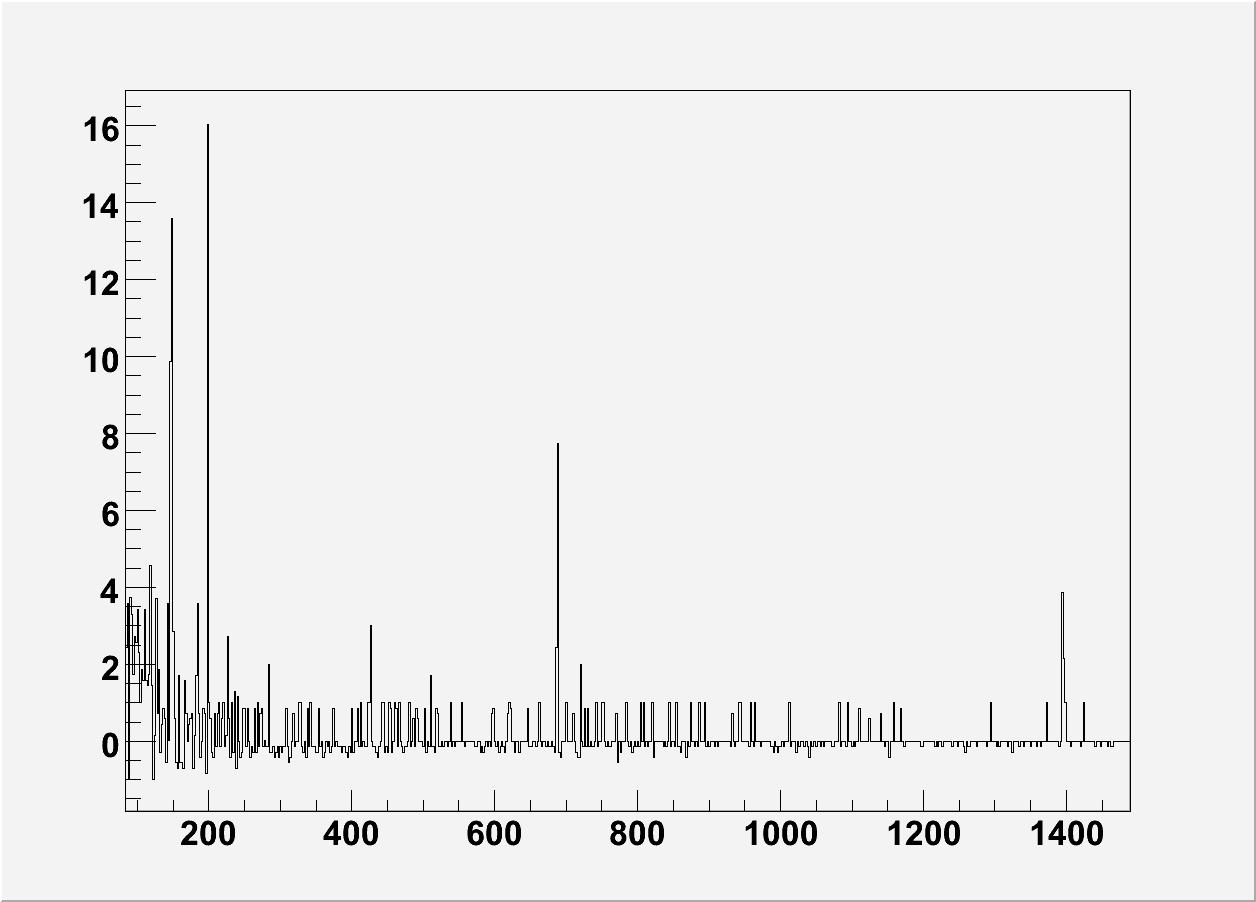 Gate 4157
Lifetime measurements (preliminary)
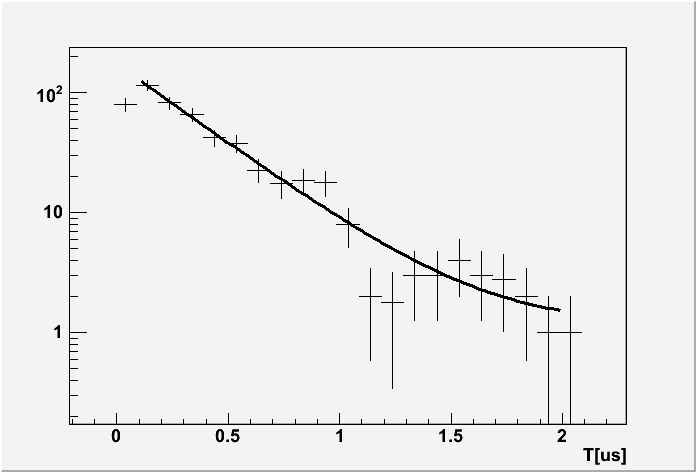 4207 keV: T1/2 = 226(30) ns
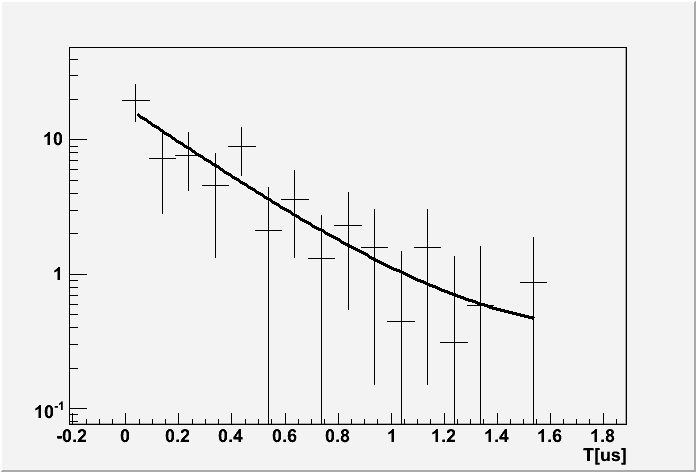 4157 keV: T1/2 = 230(80) ns
Literature: T1/2 = 230 (+40−30 ) ns
(A. B. et al., Phys. Rev. C 69, 064304 (2004))
98Cd high-energy level scheme
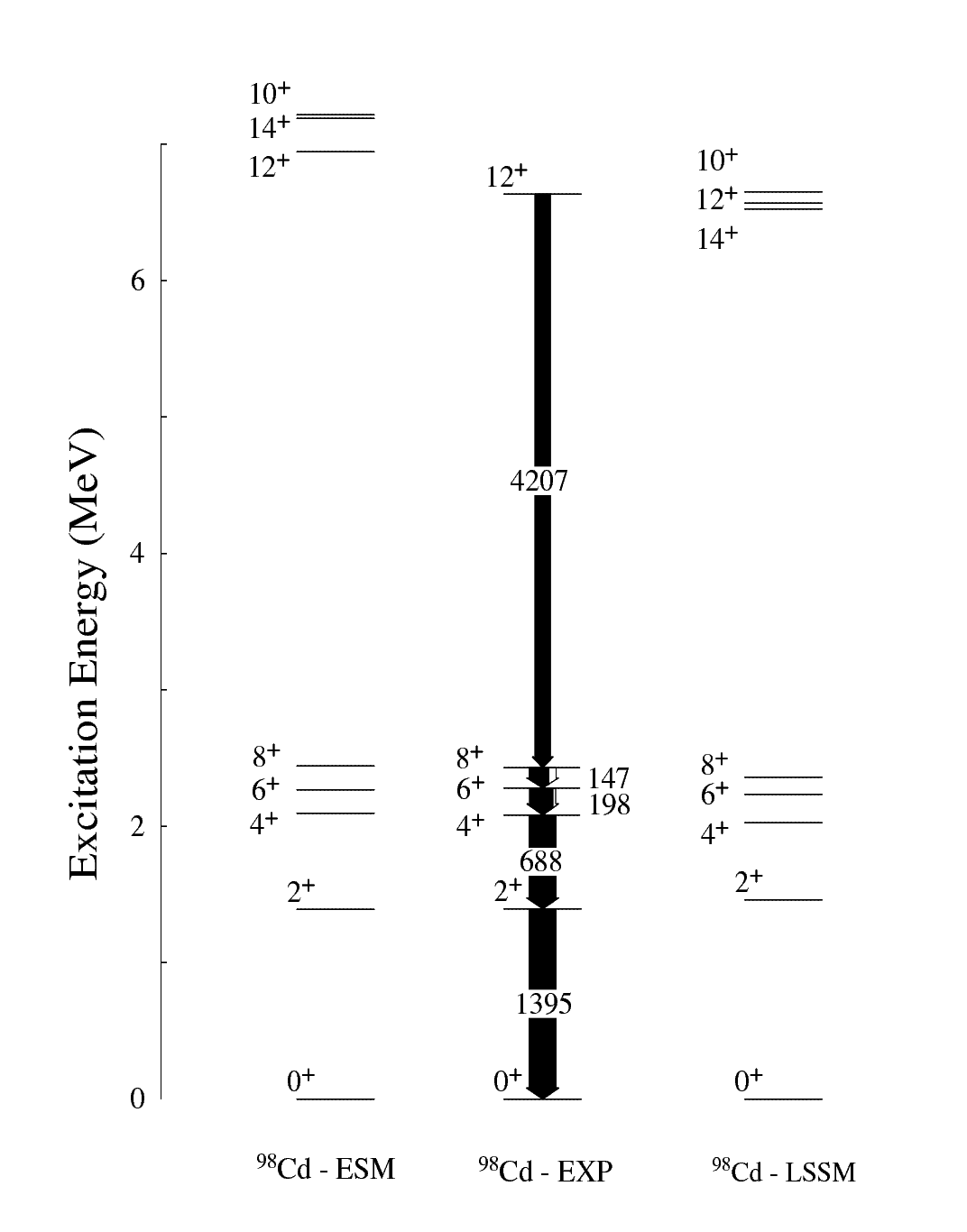 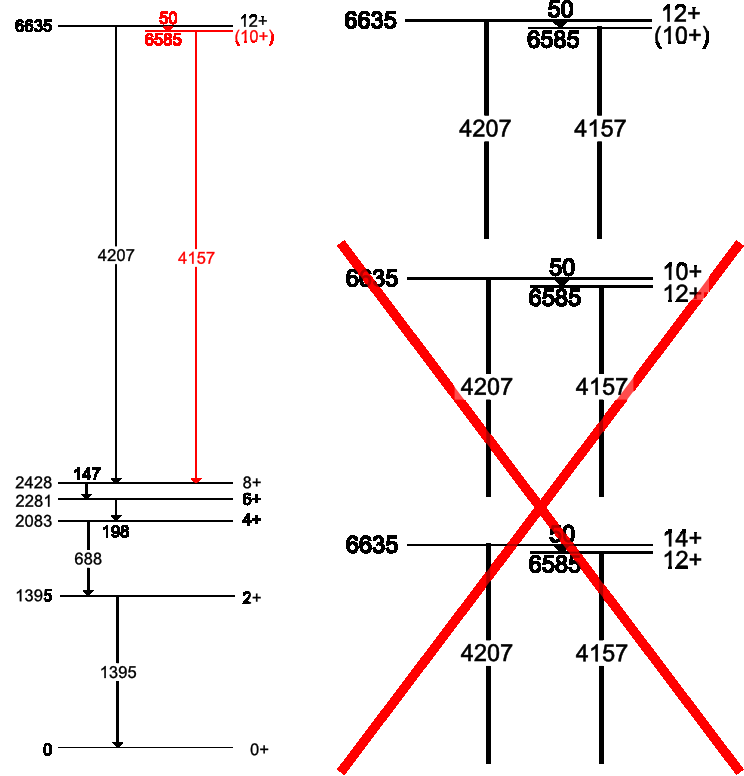 Preliminary:
B(E4; 12+ → 8 +)  = 3.0(10) W.u.
B(E2; 12 + → 10 +) = 2.1(13) W.u.
A. B. et al., J. Phys.: Conf. Ser.  205 (2010) 012035.
A. B. et al., Phys. Rev. C 69, 064304(2004)
SM Calculations
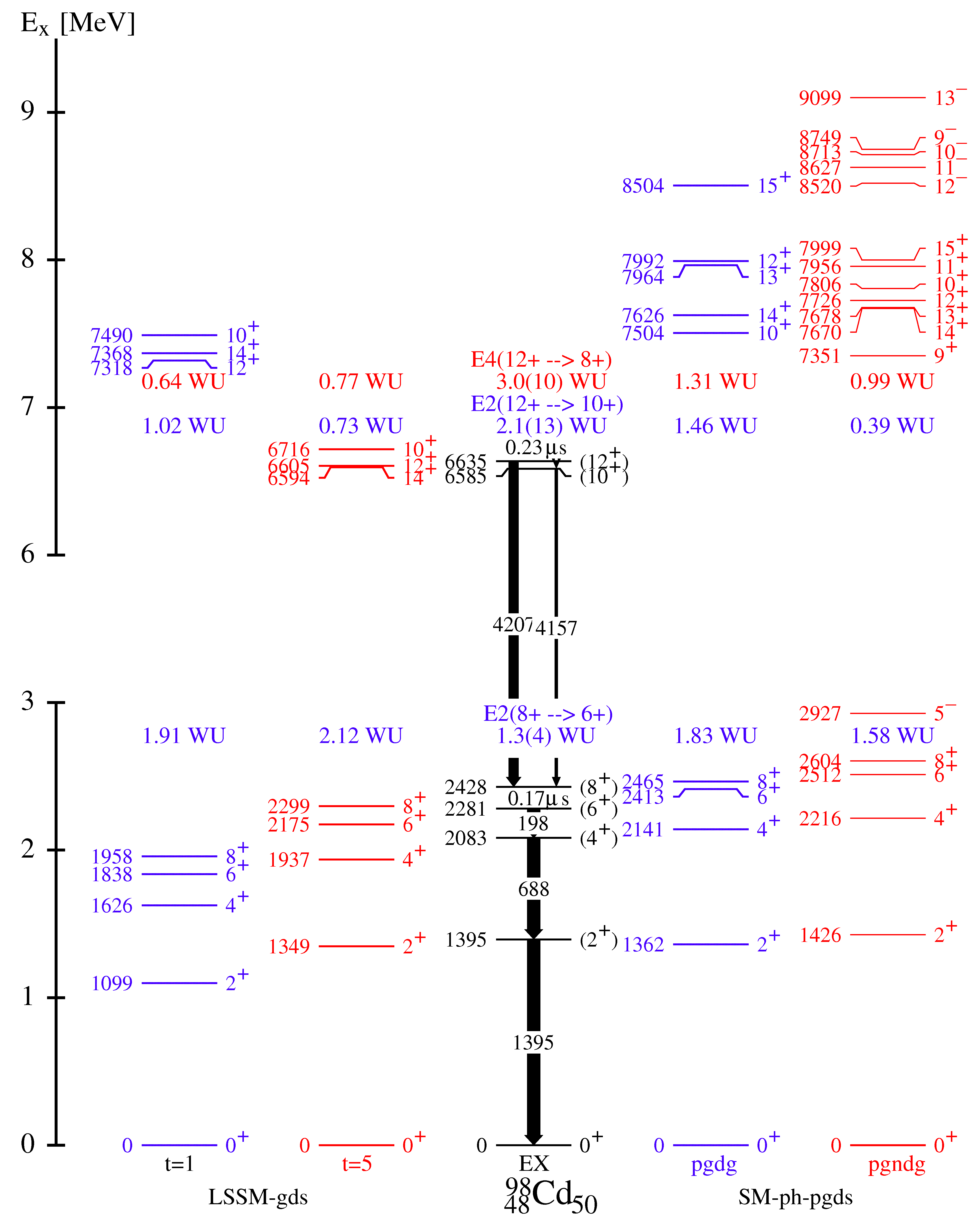 ● LSSM-gds   t=1,5
 p ν g9/2d5/2g7/2d3/2s1/2

●  SM-ph-pgds  truncated to 1p1h in any orbit in the model spaces:
 pgdg: 
p ν p3/2f5/2p1/2g9/2d5/2g7/2 
pgndg: 
p ν p3/2f5/2p1/2g9/2nd5/2g7/2
TBME from OXBASH (SNA+GF)*
SPE tuned to 100Sn
Calculations:           F. Nowacki                                H. Grawe
12+
p (l  = 4, 6)‏
17/2+
14+
+
p (l  = 8, 10)‏
9/2+
97Ag+p
13+- 15+
8+
p
6+
5/2+
0+
98Cd
97Pd + p
98Ag
Possible decay modes of  98Cd core-excited isomers
Exp. data
E6

Sp
E4
E2

Sp

5+
98Cd gated decay data
511
347
Energy [keV]
107
61
Time [μs]
98Cd g.s.   98Ag GT decay
A. Plochocki et al., Z. Phys. A 342 (1992) 43
(including CE spectroscopy)
98Ag – EXP and SM
R. Schubart, H. Grawe, et al.,
 Z. Phys. A 34252 (1995) 373
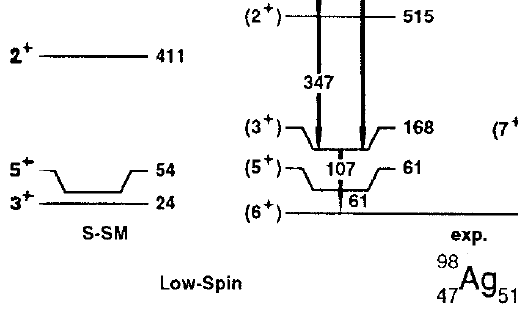 98Cd gated decay data (cont.)
Energy [keV]
107
61
Time [μs]
98Cd gated decay data (cont.)
Projection on the energy axis (y)
107 keV
61 keV
Energy [keV]
98Cd gated decay data (cont.)
Time spectra with background subtraction
Gate 107 keV
Gate
61 keV
Time [channels]
Summary and outlook
New transition (4157 keV) in 98Cd, suggesting a (10+ ) level (6585 keV), 50 keV below the (12+ ) level
Exp. B(E4) and B(E2) estimates of the (12+ ) depopulating transitions
Not reproduced by previous shell-model calculations
SM analysis of the proton and neutron transition matrix elements
New isomeric transition in 98Ag, tentative new ordering of 61-107 keV  cascade and exp. B(E2) estimate for the 107 keV transition
Now 98Ag-EXP excellent agreement with SM energies and B(E2) strength

Still to do:
Final γ-γ and lifetimes analysis 
Continue decay (active stopper) analysis
Good SM description of the 100Sn region incl. core excited states
Collaboration
Ayse Atac, Linus Bettermann, Andrey Blazhev, Plamen Boutachkov, 
Norbert Braun, Tim Brock, Lucia Caceres, Cesar Domingo, Tobias Engert, 
Katrin Eppinger, Thomas Faestermann, Fabio Farinon, Florian Finke, 
Kerstin Geibel, Jurgen Gerl, Namita Goel, Magda Gorska, Andrea Gottardo, Hubert Grawe, Jerzy Grebosz, Christoph Hinke, Robert Hoischen, Gabriela Ilie, Hironori Iwasaki, Jan Jolie, Ivan Kojouharov, Reiner Krucken, Nikolaus Kurz, Zhong Liu, Edana Merchant, B. S. Nara Singh, Chiara Nociforo, 
Frederic Nowacki, Johan Nyberg, Marek Pfutzner, Stephane Pietri, 
Zsolt Podolyak, Andrej Prochazka, Patrick Regan, Peter Reiter, Sami Rinta-Antila, Dirk Rudolph, Clemens Scholl, Par-Anders Soderstrom, Steve Steer, Robert Wadsworth, Nigel Warr, Hans-Jurgen Wollersheim, Philip Woods
Current status S352
98Cd new level (10+ ) and Exp. B(E4) and B(E2) estimates of the (12+ ) depopulating transitions - [A. B. et al., J. Phys.: Conf. Ser.  205 (2010) 012035 ] +[N. Braun et al., in preparation]

94Pd a new high-spin (19- ) E3 isomer   [T.S. Brock et al.,  Phys. Rev C82, (2010) 061309(R) ]

96Ag – new isomeric states including core excited, extended level scheme [P. Boutachkov et al., in preparation]

New isomer in 98Ag, tentative new ordering of 61-107 keV cascade and exp. B(E2) estimate for the 107 keV transition  (Cologne) 
Hints of beta-delayed proton decay in 96Cd (Univ. York) and  97Cd (GSI)
…
STILL remain 15 MAIN + 9 Parasitic SHIFTS   and  we look forward to the next stopped beam campaign to address  still unanswered questions esp. 96-98Cd  βp using better active stopper (AIDA)